IEO webinar on:Inflation: Transitory or Troubling?Presentation by:Surjit BhallaNovember 30, 2021
Disclaimer: Views expressed are those of the presenter and should not be ascribed to the IMF, its Executive Board or any other institution with which the presenter or his co-authors are affiliated.
Inflation has been declining almost everywhere …
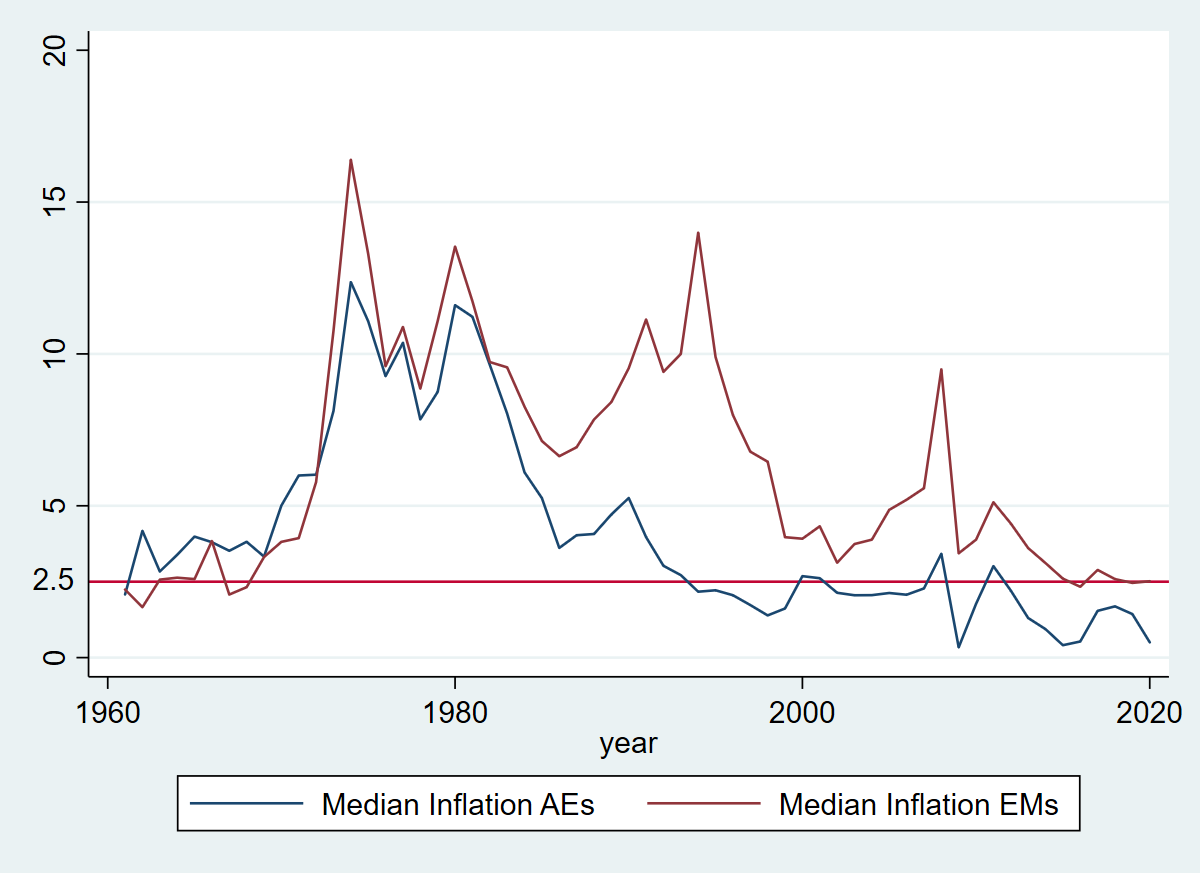 … and this may not be just a monetary phenomenon
Central bankers claim credit (“better monetary management”) …

Spread of best practices, particularly inflation targeting (IT)

Anchored expectations, in part due to spread of IT

Fewer policy mistakes
… but structural factors may also be at play

Demographics

Globalization (Rogoff, 2003)

Unlimited supplies of skilled labor (Bhalla)
Unfettered mobility of capital (Loungani)
Take-away from this presentation: 
take the structural view seriously and be cautious about giving too much credit to better monetary management
Unlimited Supply of ‘Skilled’ Labor
Steady expansion of college-educated workers in developing world (the “Rest”)

These workers have displaced those with less than a high school education in advanced economies (the “West”) and are now starting to threaten jobs of those with higher skills

Consequence is low wage growth in advanced economies and low inflation

The narrowing gap in skilled labor supplies between the Rest and the West can account for the decline in median inflation in the West
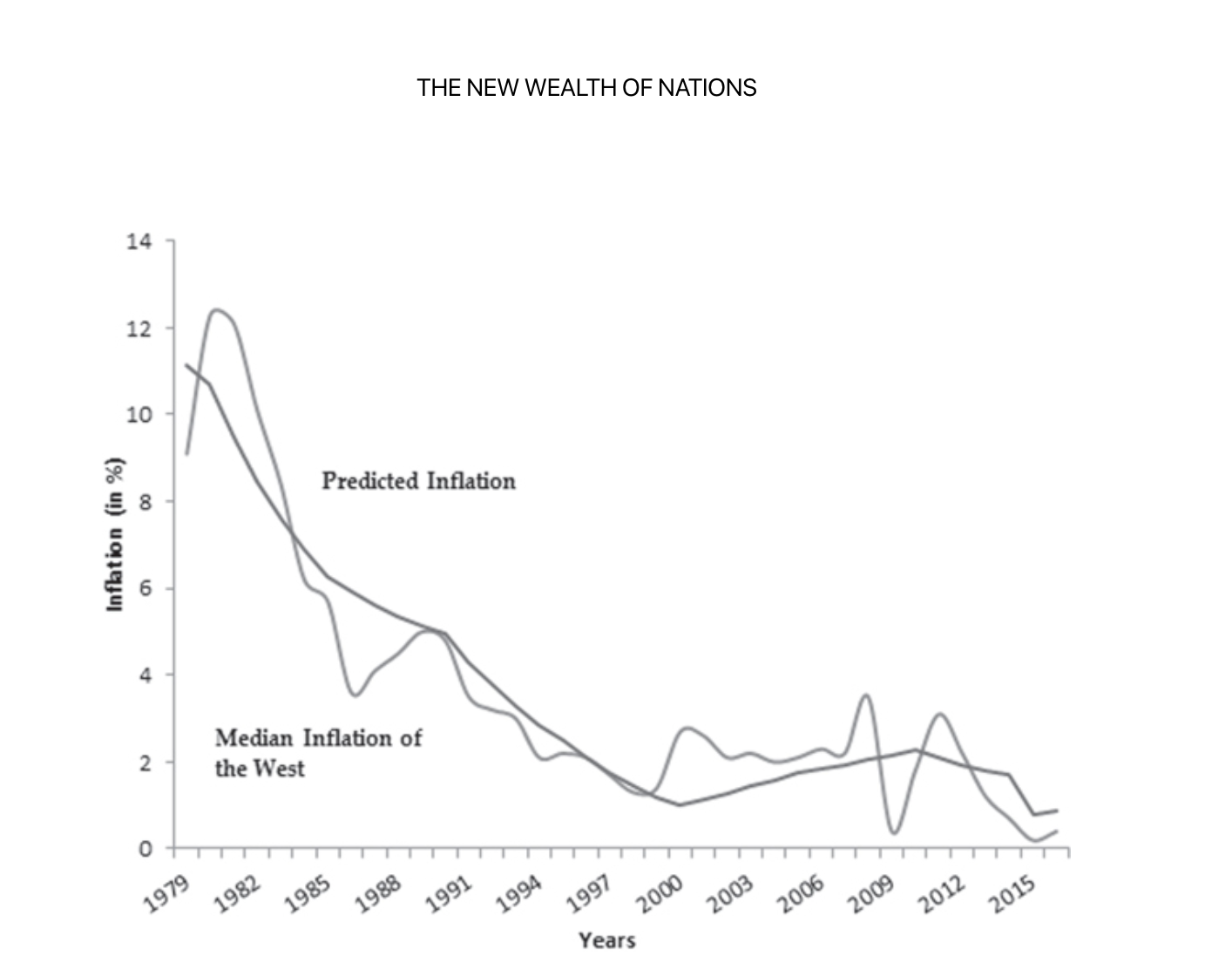 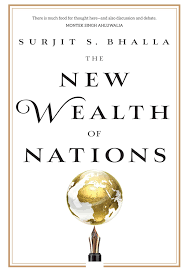 Inflation Targeting: Vaccine or Placebo?
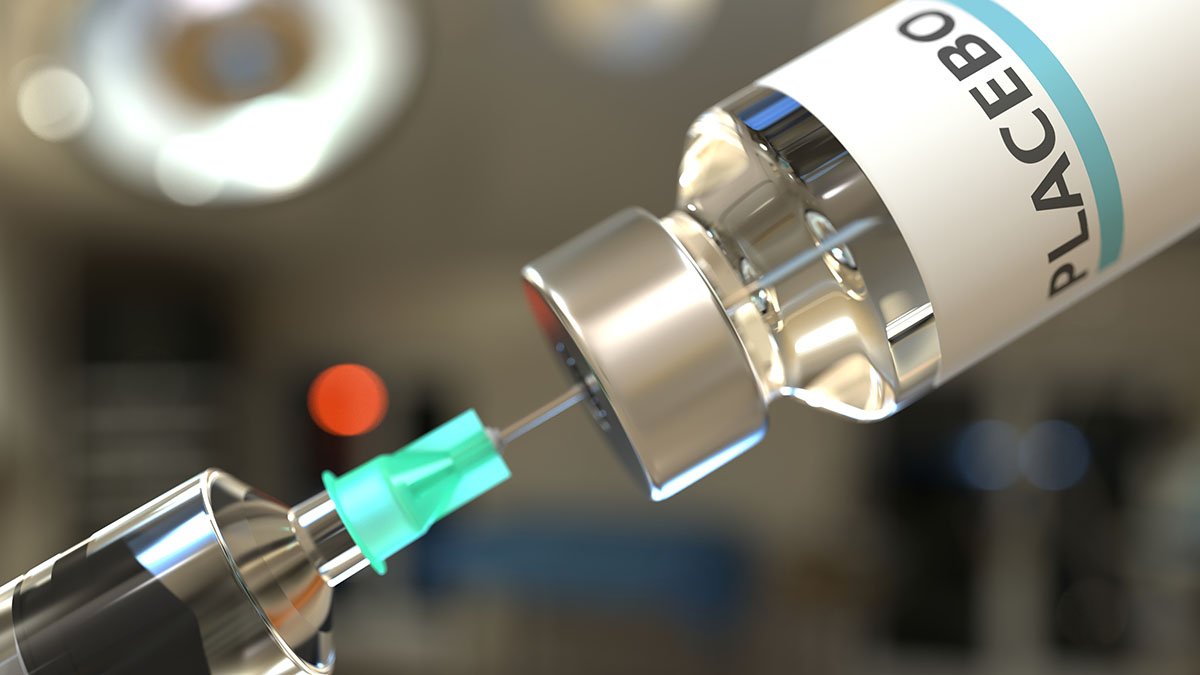 No difference between median inflation in IT vs. non-IT countries

No difference in inflation anchoring between IT and non-IT countries

No guarantee against policy mistakes (Krugman, 2015, “rate hike fever”)
Similar inflation developments in IT and non-IT countries
2000-2009
2000-2009
Similar inflation expectations in IT and non-IT countries
IT adoption and inflation: Updating Ball & Sheridan (2003)
Anchoring of Inflation Expectations
Policy mistakes?
Single-minded attention to inflation can sometimes prove costly (Krugman, 2015, “rate hike fever”)

Greenspan’s Feb. 1995 rate hike based on concerns about inflation
 
ECB hiked rates in July 2008 worried about impact of oil prices on inflation

ECB hiked rates 50 basis points in July 2011 
Roubini, 2011: ECB’s “biggest mistake ever, the rate hike that sharply worsened the Euro Zone crisis”

Swedish central bank raised rates in 2010, with unemployment still at 9% (Svensson, 2011)

India: real policy interest rates in 2016-19 almost always higher than RBI’s ‘neutral’ real policy rate
Declining Growth across 4 decades?!
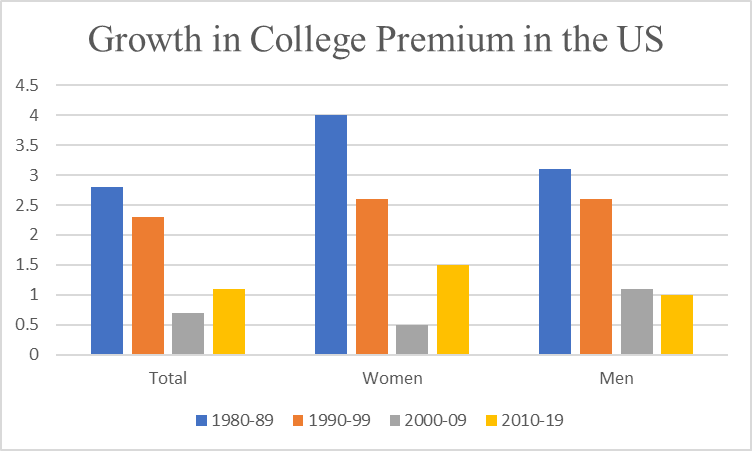 Additional Slides
Average Inflation: IT vs. non-IT countries
Anchoring of Inflation Expectations: IT vs. non-IT countries
Wages in US by Education Status
Wages in US by Education Status
Declining Growth across 4 decades?!